Heat Conference
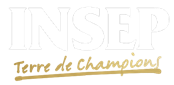 Heat-Acclimatisation and Pre-Cooling: 
A further boost 
for endurance performance?
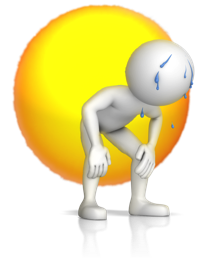 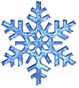 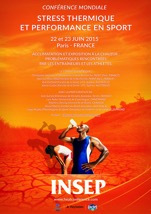 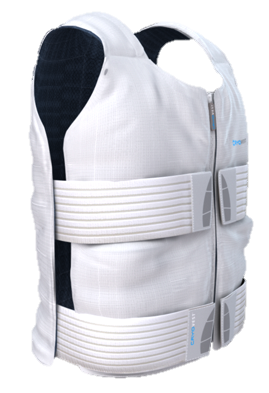 Cyril Schmit – PhD student
Research department, INSEP
With Yann Le Meur, Rob Duffield, 
Aaron Coutts & Christophe Hausswirth
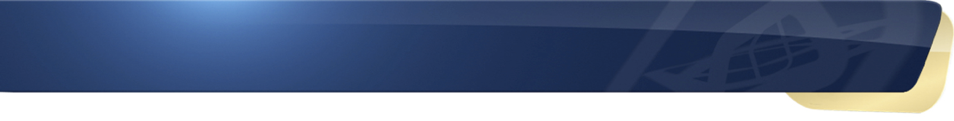 Performing in the heat: only the beginning
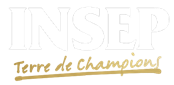 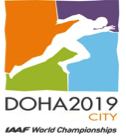 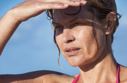 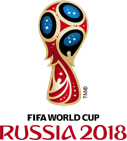 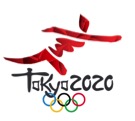 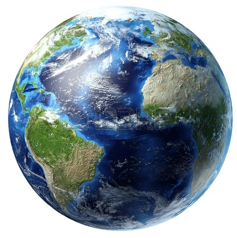 CONTEXT
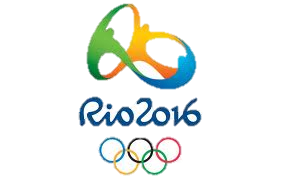 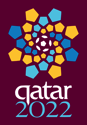 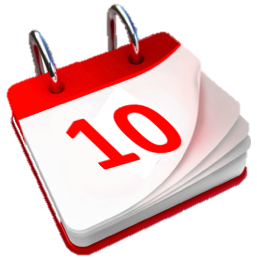 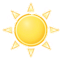 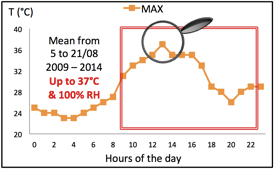 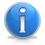 Increasing amount of competitive events occurring in the heat.
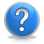 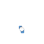 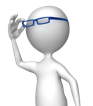 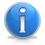 Various existing strategies!
Optimisation…
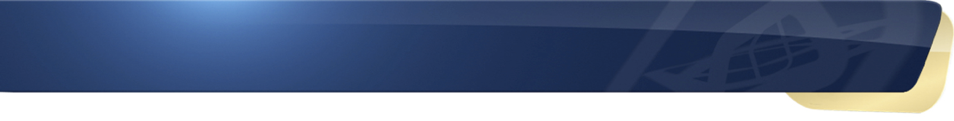 Exercising in the heat: Closer to the field
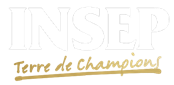 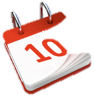 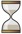 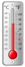 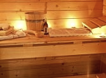 Guy et al., 
Sp Med, 2014
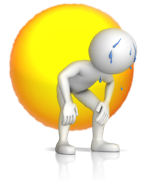 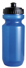 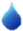 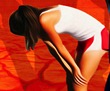 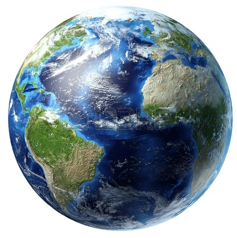 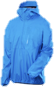 Endurance performance
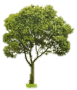 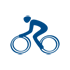 RATIONALE
20km 
Time-Trial
Heat-Acclimation modalities
Heat
Acclimatisation
35°C 
50% RH
Ice vest
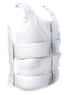 Pre-Cooling strategies
Thermal environment
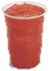 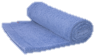 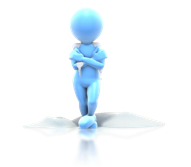 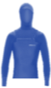 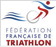 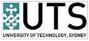 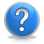 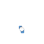 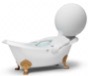 Altitude: 380 m
Area: 1260 km
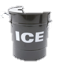 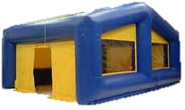 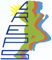 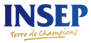 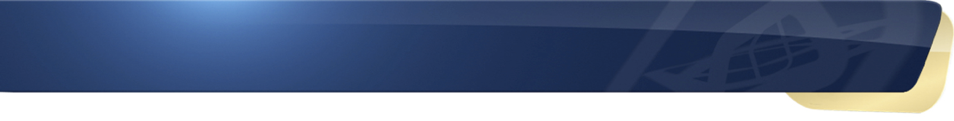 Exercising in the heat: Closer to the field
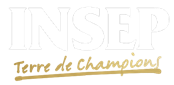 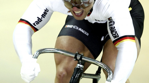 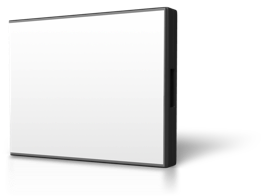 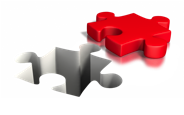 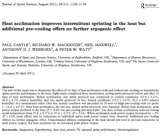 Brade et al., JSS 2013
Castle et al., JSS 2011
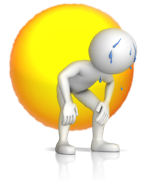 Control session ?
Monitoring ?
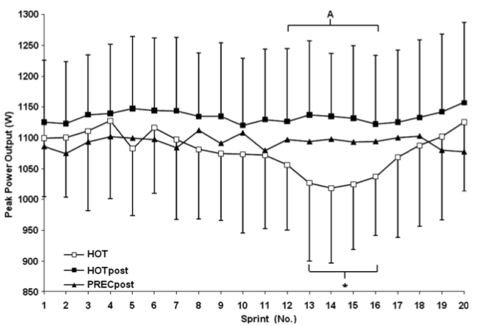 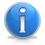 Protocol
Cooling / Sprints !
Cooling / Endurance !
33°C - 55% RH
__________________
20x 
(5” sprint – 
115” recovery)
__________________
Pre-cooling Post-HA
RATIONALE
Practical
Theoretical
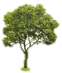 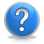 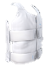 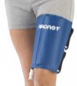 20min 
Ice packs (-16°C)
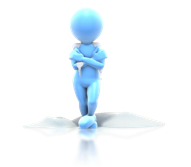 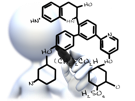 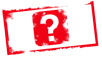 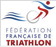 Hypothesis:
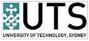 HA  +
PC  +
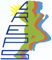 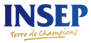 HA*PC  ++
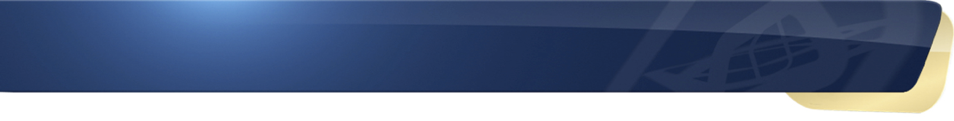 Exercising in the heat: Closer to the field
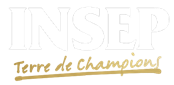 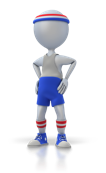 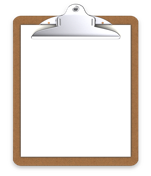 13 triathletes

31 ± 4 y
 
64.9 ± 6.9 ml·kg-1·min-1 

MAP 406 ± 34 W
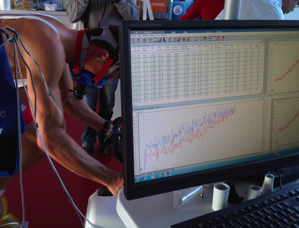 CryoVest®
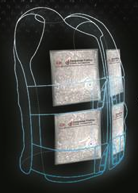 Paris
.
PROTOCOL
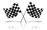 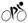 VO2max test
Familiarisation
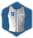 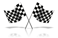 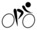 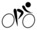 .
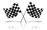 .
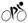 6 weeks
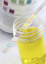 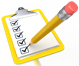 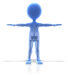 Heart rate
Sweat loss
Motivation
Fatigue
DOMS
Tskin      Tcore
RPE
TC
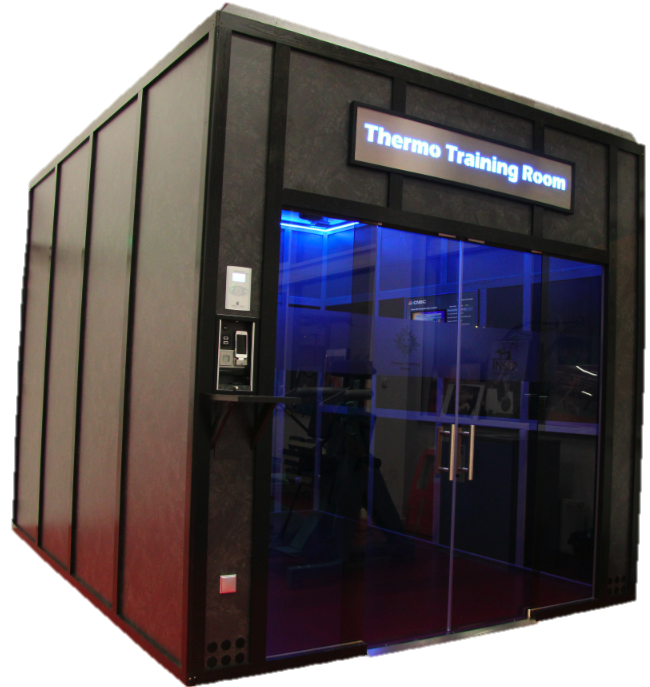 USG
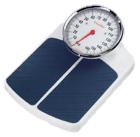 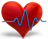 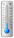 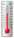 Warm-up
20km Time-Trial
Rest
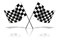 Distance only
5 min
50% MAP
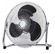 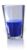 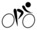 10 min
100 W
10 min
Passive
Fan
Ad libitum
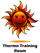 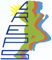 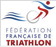 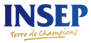 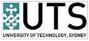 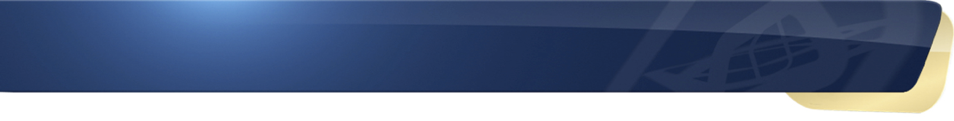 Exercising in the heat: Closer to the field
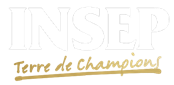 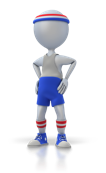 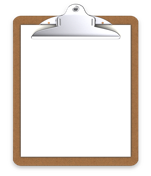 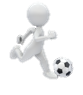 13 triathletes

31 ± 4 y
 
64.9 ± 6.9 ml·kg-1·min-1 

MAP 406 ± 34 W
Heat Tolerance Test
Usual training volume:
14 ± 2h/week
30 min
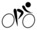 50% MAP
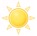 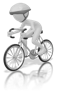 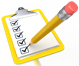 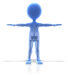 Sweat loss
Tskin      Tcore
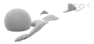 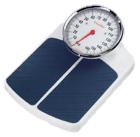 TC
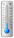 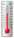 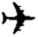 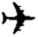 Paris
Paris
Pointe-à-Pitre
.
PROTOCOL
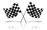 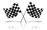 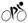 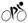 VO2max test
PV  +  HTT
Familiarisation
PV  +  HTT
30 ± 5°C
75 ± 14% RH
~16h/d outdoor
8-day
Training camp
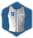 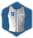 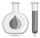 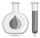 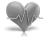 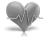 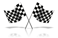 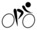 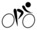 .
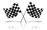 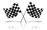 .
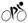 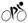 6 weeks
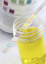 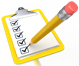 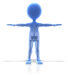 Heart rate
Sweat loss
Motivation
Fatigue
DOMS
Tskin      Tcore
RPE
TC
USG
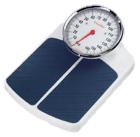 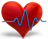 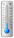 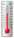 Warm-up
20km Time-Trial
Rest
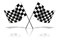 Distance only
5 min
50% MAP
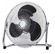 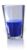 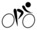 10 min
100 W
10 min
Passive
Fan
Ad libitum
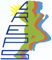 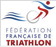 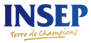 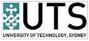 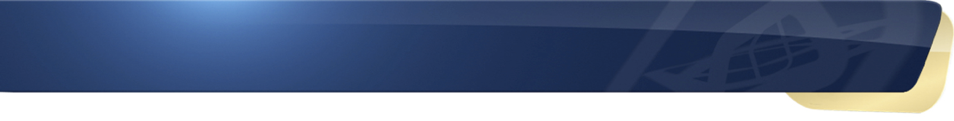 Pre-Cooling * Heat-Acclimatisation
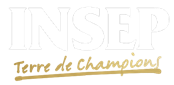 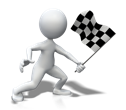 Paris
Paris
Pointe-à-Pitre
.
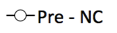 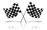 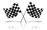 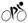 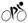 VO2max test
PV  +  HTT
Familiarisation
PV  +  HTT
RESULTS - DISCUSSION
8-day
Training camp
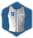 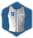 249 ± 38 W
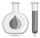 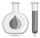 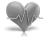 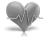 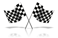 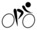 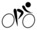 .
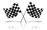 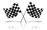 .
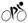 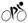 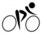 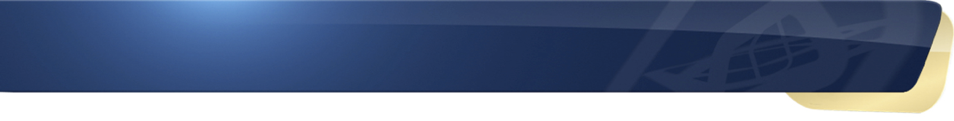 Pre-Cooling * Heat-Acclimatisation
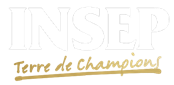 Paris
Paris
Pointe-à-Pitre
.
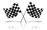 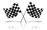 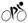 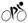 VO2max test
PV  +  HTT
Familiarisation
PV  +  HTT
8-day
Training camp
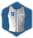 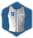 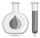 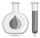 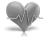 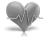 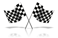 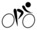 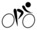 .
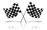 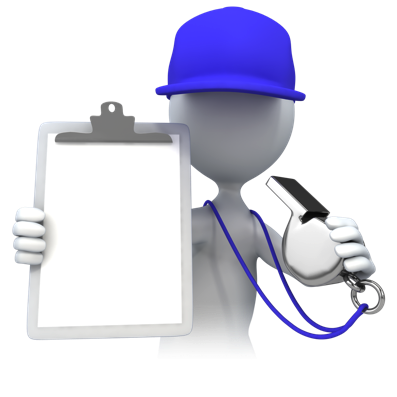 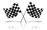 .
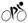 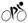 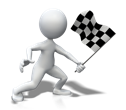 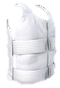 Beneficial - Likely moderate
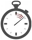 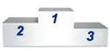 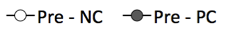 RESULTS - DISCUSSION
Ice-Vest PC
≈30min / 30min
+10 ± 18 W     -25 ± 64 sec
+4.4 ± 4.6%              -1.2 ± 1.6%
249 ± 38 W
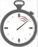 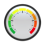 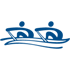 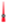 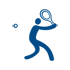 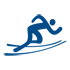 +14 ± 29 W
+13 ± 23 W
+11 ± 19 W
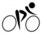 +2 ± 22 W
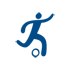 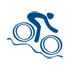 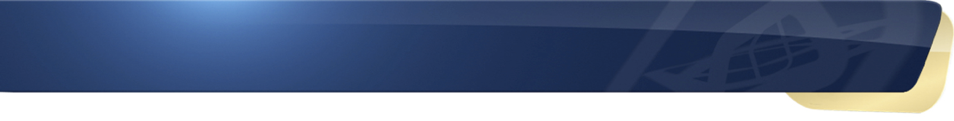 Pre-Cooling * Heat-Acclimatisation
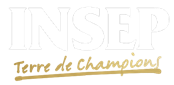 Paris
Paris
Pointe-à-Pitre
.
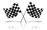 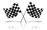 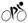 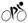 VO2max test
PV  +  HTT
Familiarisation
PV  +  HTT
8-day
Training camp
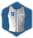 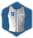 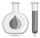 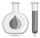 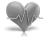 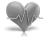 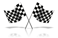 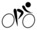 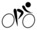 .
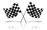 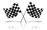 .
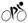 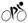 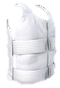 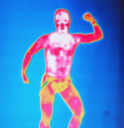 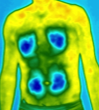 *
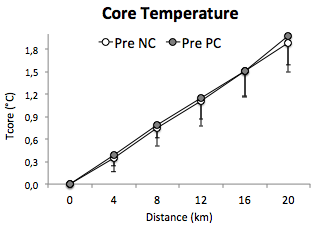 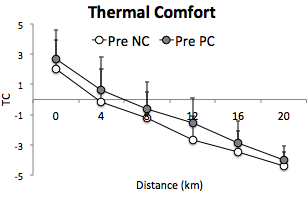 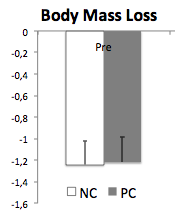 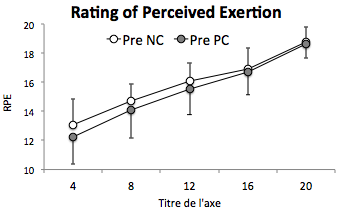 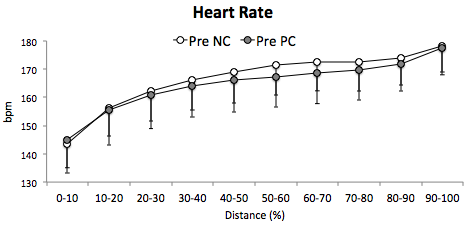 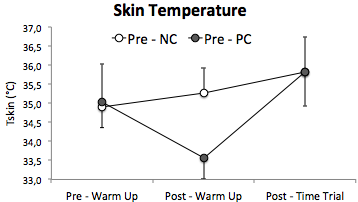 RESULTS - DISCUSSION
+10 ± 18 W     -25 ± 64 sec
+4.4 ± 4.6%              -1.2 ± 1.6%
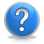 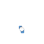 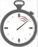 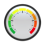 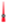 *
*
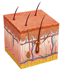 *
 Convection / Conduction
Skin 
Blood Flow
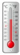 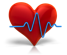 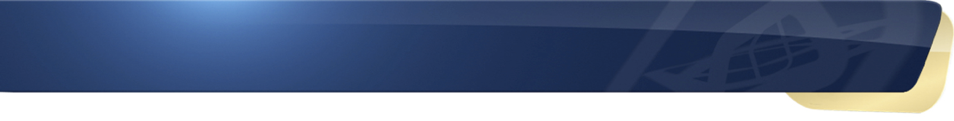 Pre-Cooling * Heat-Acclimatisation
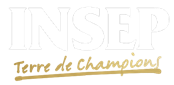 Paris
Paris
Pointe-à-Pitre
.
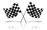 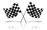 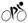 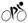 VO2max test
PV  +  HTT
Familiarisation
PV  +  HTT
8-day
Training camp
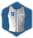 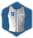 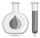 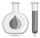 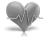 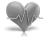 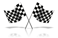 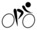 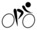 .
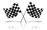 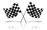 .
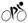 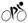 Beneficial – Almost certain Very large
Acclimatisation status
i.e.,  PV,  Tcore,  TC, 
 sweat Na+
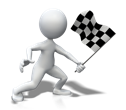 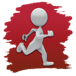 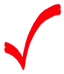 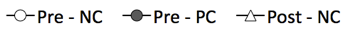 RESULTS - DISCUSSION
+28 ± 19 W      -01:17 ± 00:58 min
  +11.3 ± 4.4%                       -3.9 ± 1.5%
249 ± 38 W
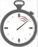 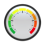 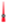 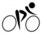 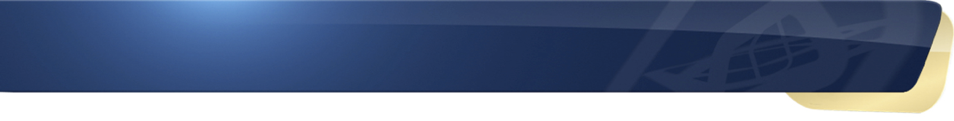 Pre-Cooling * Heat-Acclimatisation
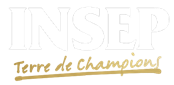 Paris
Paris
Pointe-à-Pitre
.
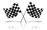 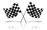 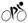 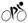 VO2max test
PV  +  HTT
Familiarisation
PV  +  HTT
8-day
Training camp
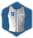 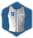 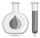 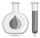 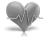 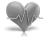 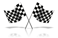 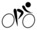 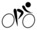 .
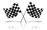 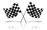 .
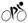 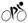 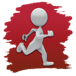 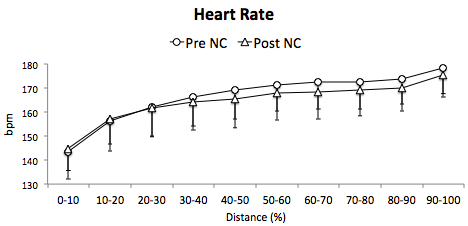 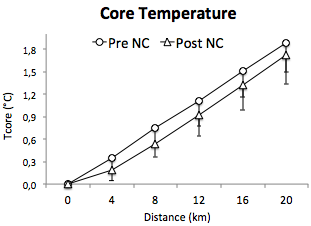 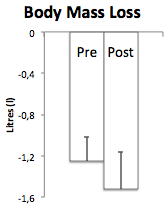 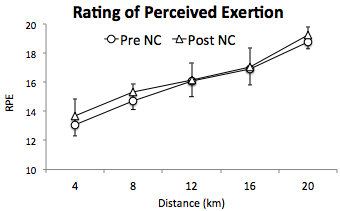 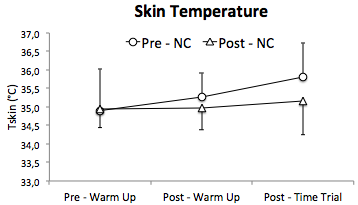 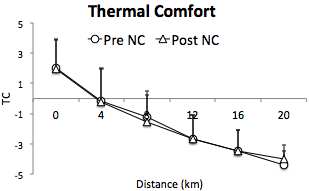 *
RESULTS - DISCUSSION
+28 ± 19 W      -01:17 ± 00:58 min
  +11.3 ± 4.4%                        -3.9 ± 1.5%
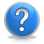 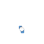 *
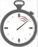 *
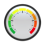 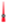 *
*
*
*
*
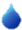 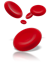 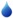 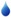 Thermoregulatory adjustments
 Plasma volume
*
*
*
*
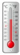 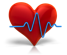 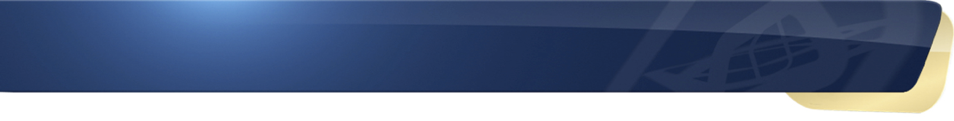 Pre-Cooling * Heat-Acclimatisation
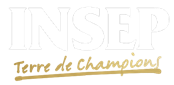 Paris
Paris
Pointe-à-Pitre
.
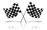 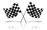 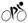 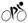 VO2max test
PV  +  HTT
Familiarisation
PV  +  HTT
8-day
Training camp
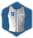 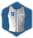 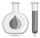 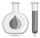 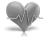 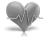 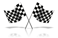 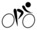 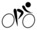 .
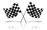 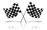 .
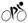 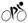 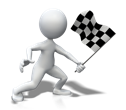 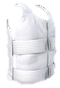 Beneficial – Unclear small
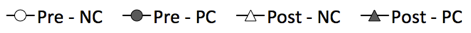 RESULTS - DISCUSSION
+4 ± 14 W     -06 ± 42 sec
+1.4 ± 3%               -0.3 ± 0.1%
277 ± 37 W
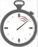 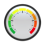 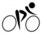 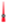 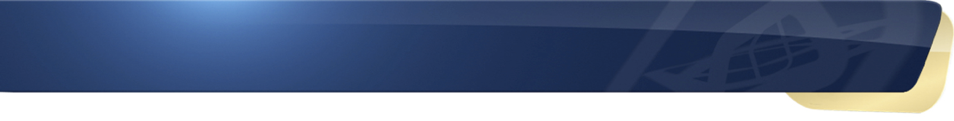 Pre-Cooling * Heat-Acclimatisation
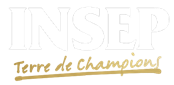 Paris
Paris
Pointe-à-Pitre
.
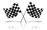 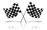 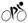 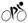 VO2max test
PV  +  HTT
Familiarisation
PV  +  HTT
8-day
Training camp
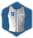 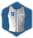 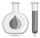 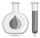 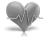 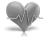 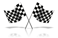 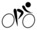 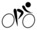 .
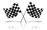 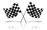 .
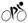 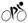 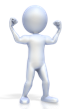 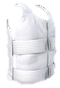 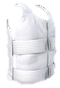 Beneficial - Likely moderate
Beneficial – Unclear small
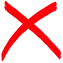 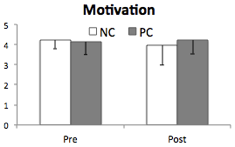 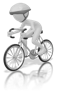 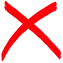 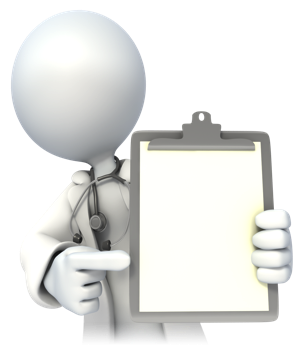 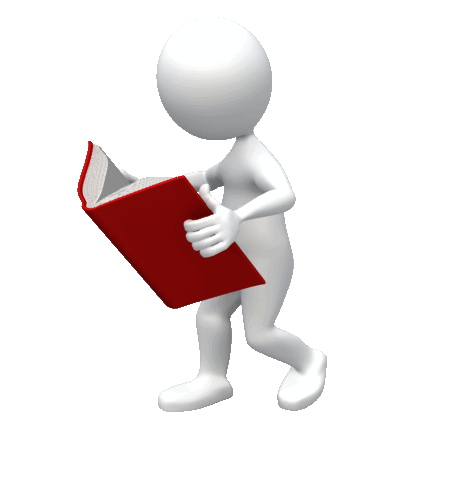 RESULTS - DISCUSSION
Paris
Training camp
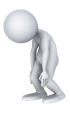 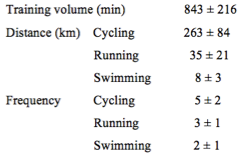 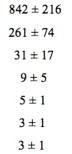 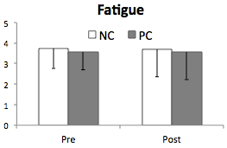 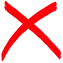 Post


 Tskin

But

- No  perf
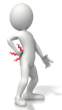 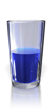 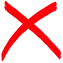 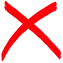 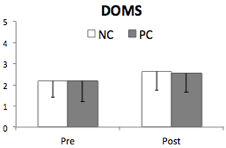 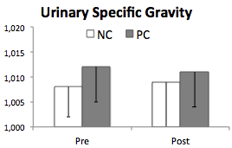 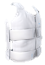 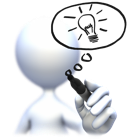 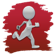 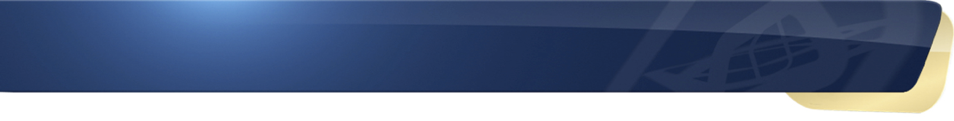 Pre-Cooling * Heat-Acclimatisation
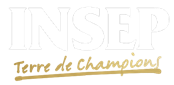 Paris
Paris
Pointe-à-Pitre
.
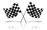 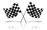 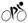 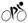 VO2max test
PV  +  HTT
Familiarisation
PV  +  HTT
8-day
Training camp
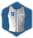 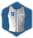 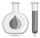 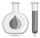 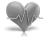 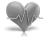 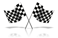 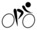 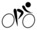 .
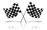 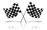 .
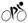 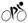 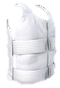 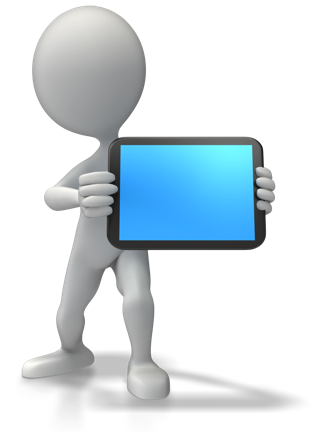 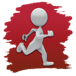 RESULTS - DISCUSSION
HA blunts PC-related physiological effects
 Plasma volume
Active + passive phases
Tskin
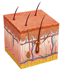 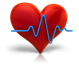 Training volume of triathletes
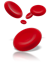 Cardiac strain
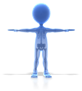 Thermoregulatory adjustments
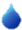 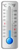 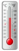 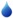 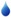  Convection / Conduction
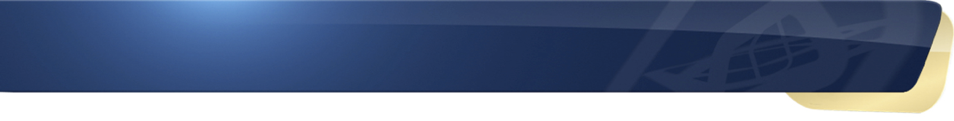 Pre-Cooling * Heat-Acclimatisation
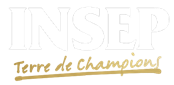 Paris
Paris
Pointe-à-Pitre
.
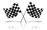 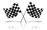 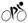 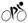 VO2max test
PV  +  HTT
Familiarisation
PV  +  HTT
8-day
Training camp
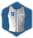 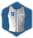 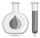 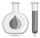 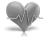 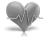 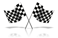 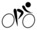 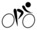 .
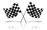 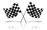 .
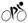 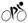 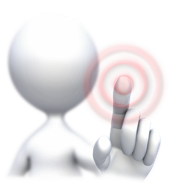 Kinetic =, magnitude ≠
PC effect / HA level ?
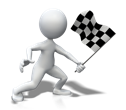 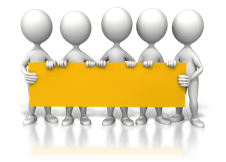 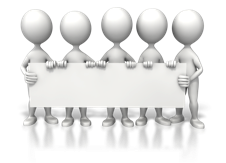 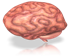 PC intensity / HA level ?
Correlation 
r = 0.58
Correlation 
r = 0.42
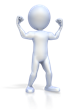 Perception
Individual changes 
in performance
Individual changes 
in thermal comfort
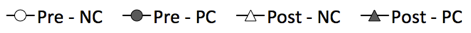 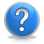 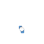 RESULTS - DISCUSSION
+5 ± 25 W
+5 ± 19 W
+3 ± 21 W
+2 ± 16 W
+14 ± 29 W
+13 ± 23 W
+11 ± 19 W
+2 ± 22 W
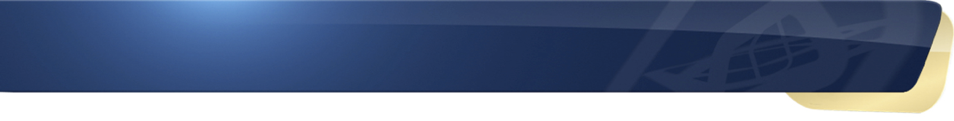 Pre-Cooling * Heat-Acclimatisation : THM
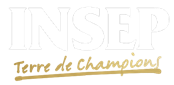 Paris
Paris
Pointe-à-Pitre
.
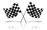 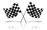 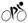 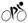 VO2max test
PV  +  HTT
Familiarisation
PV  +  HTT
8-day
Training camp
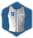 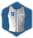 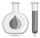 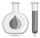 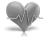 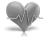 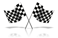 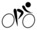 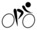 .
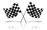 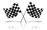 .
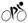 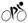 Pre – NC
Pre – PC
Post – NC
Post – PC
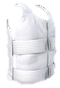 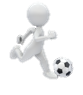 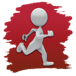 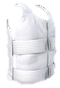 RESULTS - DISCUSSION
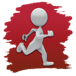 +10 ± 18 W    
 +4.4 ± 4.6%
+4 ± 14 W    
 +1.4 ± 3%
249 ± 38 W
277 ± 37 W
Merci de 
votre attention
Convergent physiological effects
Perceptive effects on performance
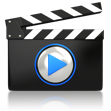 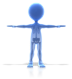 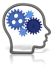 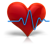 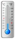 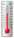 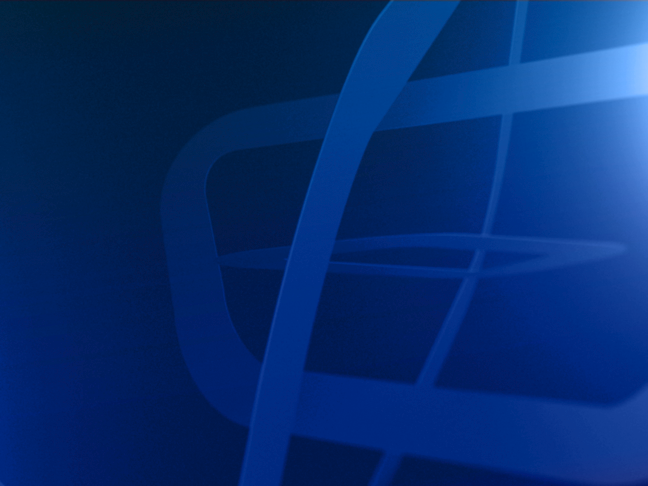 Heat Conference
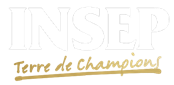 Heat-Acclimatisation and Pre-Cooling: 
A further boost 
for endurance performance?
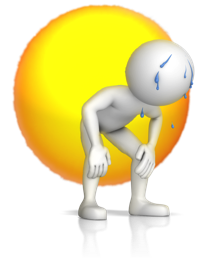 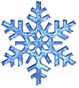 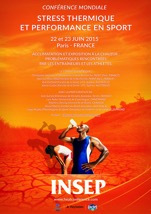 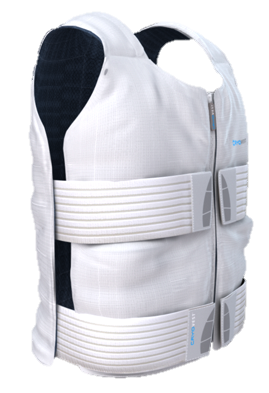 Cyril Schmit – PhD student
Research department, INSEP
With Yann Le Meur, Rob Duffield, 
Aaron Coutts & Christophe Hausswirth
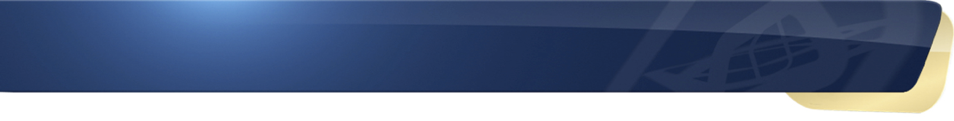 HA-Related Adaptations
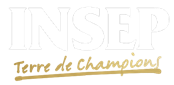 a
b
.
.
*
.
.
.
.
.
.
.
.
.
HTT
.
Pre                 Post
Pre   Post
d
c
.
*
.
.
.
*
.
.
Pre   Post
Pre   Post